Longer is not always better
Aim for 20-minutes “chunks”
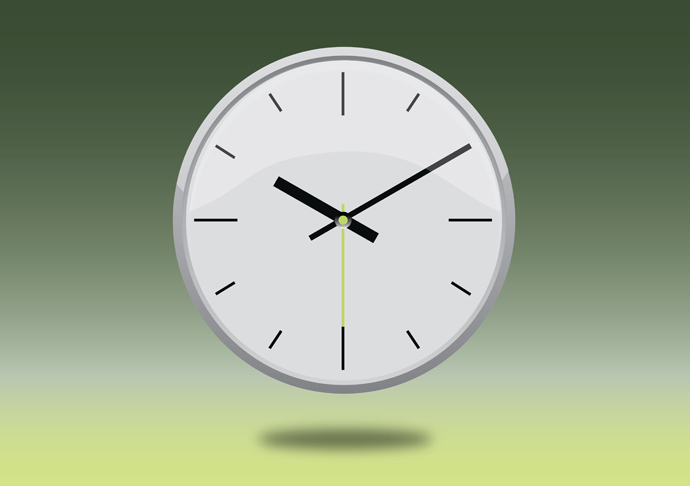 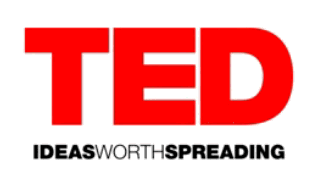 [Speaker Notes: Don’t fight human nature. Even the most well-meaning audience members can only go about 15-20 minutes of straight talking in a seminar. (TED talks are quite popular and effective, and they are limited to 20 minutes.)  Split up your talk with interactivity somehow.]
Understand human nature
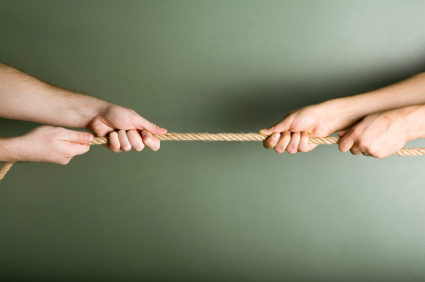 Visual information
Audio
information
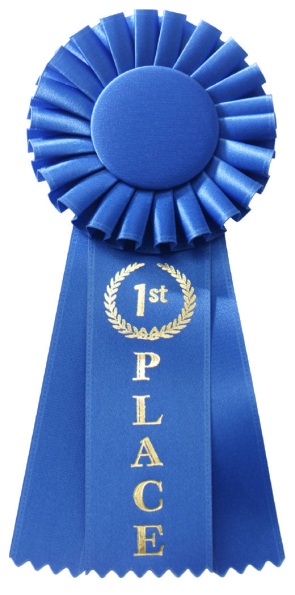 Don’t let your title spoil your description of the slide!
[Speaker Notes: Don’t fight human nature. If you give people something to read or stare at, they will.  (And they will tune you out in the process.)  This is especially true of your title – don’t spoil your own slide with a giveaway! If you won’t address it, don’t put it on the slide. Remember that notes are totally fine.]